THE POWER OF THE
CROSS
2 COR 5:21
Unless otherwise indicated, all Scripture quotations are from The ESV® Bible (The Holy Bible, English Standard Version®), copyright © 2001 by Crossway, a publishing ministry of Good News Publishers. Used by permission. All rights reserved.
THE POWER OF THE CROSS
O, to see the dawn
Of the darkest day:
Christ on the road to Calvary.
Tried by sinful men,
Torn and beaten, then
Nailed to a cross of wood.
Mt 27:1; Mk 15:1; Lk 22:66; Jn 18:28
Lk 24:7 - …the Son of Man must be delivered into the hands of sinful men and be crucified and on the third day rise.
Lyrics by Keith Getty and Stuart Townend
THE POWER OF THE CROSS
O, to see the pain
Written on Your face,
Bearing the awesome weight of sin.
Every bitter thought,
Every evil deed
Crowning Your bloodstained brow.
1 Pt 3:24 - He himself bore our sins in his body on the tree, that we might die to sin and live to righteousness.
Gen 3:17-18 - …cursed is the ground because of you; in pain you shall eat of it all the days of your life; thorns and thistles it shall bring forth for you…
Mt 27:29 - …and twisting together a crown of thorns, they put it on his head
Lyrics by Keith Getty and Stuart Townend
THE POWER OF THE CROSS
Mt 27:45 - Now from the sixth hour there was darkness over all the land until the ninth hour.
Mt 27:51-52 - And behold, the curtain of the temple was torn in two, from top to bottom. And the earth shook, and the rocks were split. The tombs also were opened. And many bodies of the saints who had fallen asleep were raised,
Now the daylight flees;
Now the ground beneath
Quakes as its Maker bows His head.
Curtain torn in two,
Dead are raised to life;
”Finished!” the victory cry.
Jn 18:30 - he said, “It is finished,” and he bowed his head and gave up his spirit.
Lyrics by Keith Getty and Stuart Townend
THE POWER OF THE CROSS
Isa 53:5 - But he was pierced for our transgressions; he was crushed for our iniquities; upon him was the chastisement that brought us peace, and with his wounds we are healed.
O, to see my name
Written in the wounds,
For through Your suffering I am free.
Death is crushed to death;
Life is mine to live,
Won through Your selfless love.
Heb 2:14 - …that through death he might destroy the one who has the power of death, that is, the devil
Lyrics by Keith Getty and Stuart Townend
THE POWER OF THE CROSS
This, the power of the cross:
Christ became sin for us;
Took the blame, bore the wrath—
We stand forgiven at the cross.
2 Cor 5:21 - For our sake he made him to be sin who knew no sin, so that in him we might become the righteousness of God.
Rom 5:9 - Since, therefore, we have now been justified by his blood, much more shall we be saved by him from the wrath of God.
Isa 53:5 - But he was pierced for our transgressions; he was crushed for our iniquities; upon him was the chastisement that brought us peace
Lyrics by Keith Getty and Stuart Townend
THE POWER OF THE CROSS
This, the power of the cross:
Son of God—slain for us.
What a love! What a cost!
We stand forgiven at the cross.
Jn 15:13 - Greater love has no one than this, that someone lay down his life for his friends.
Lyrics by Keith Getty and Stuart Townend
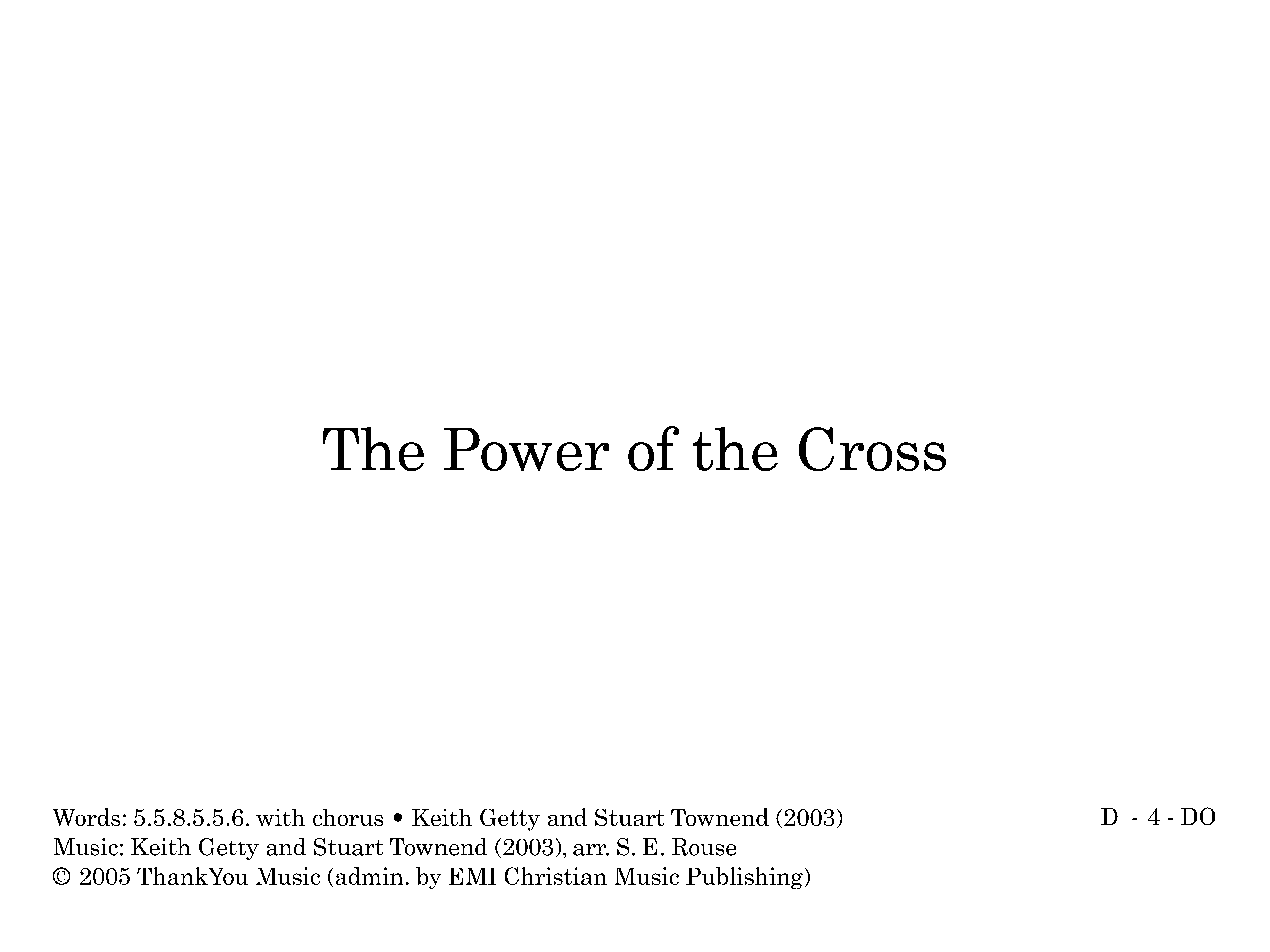 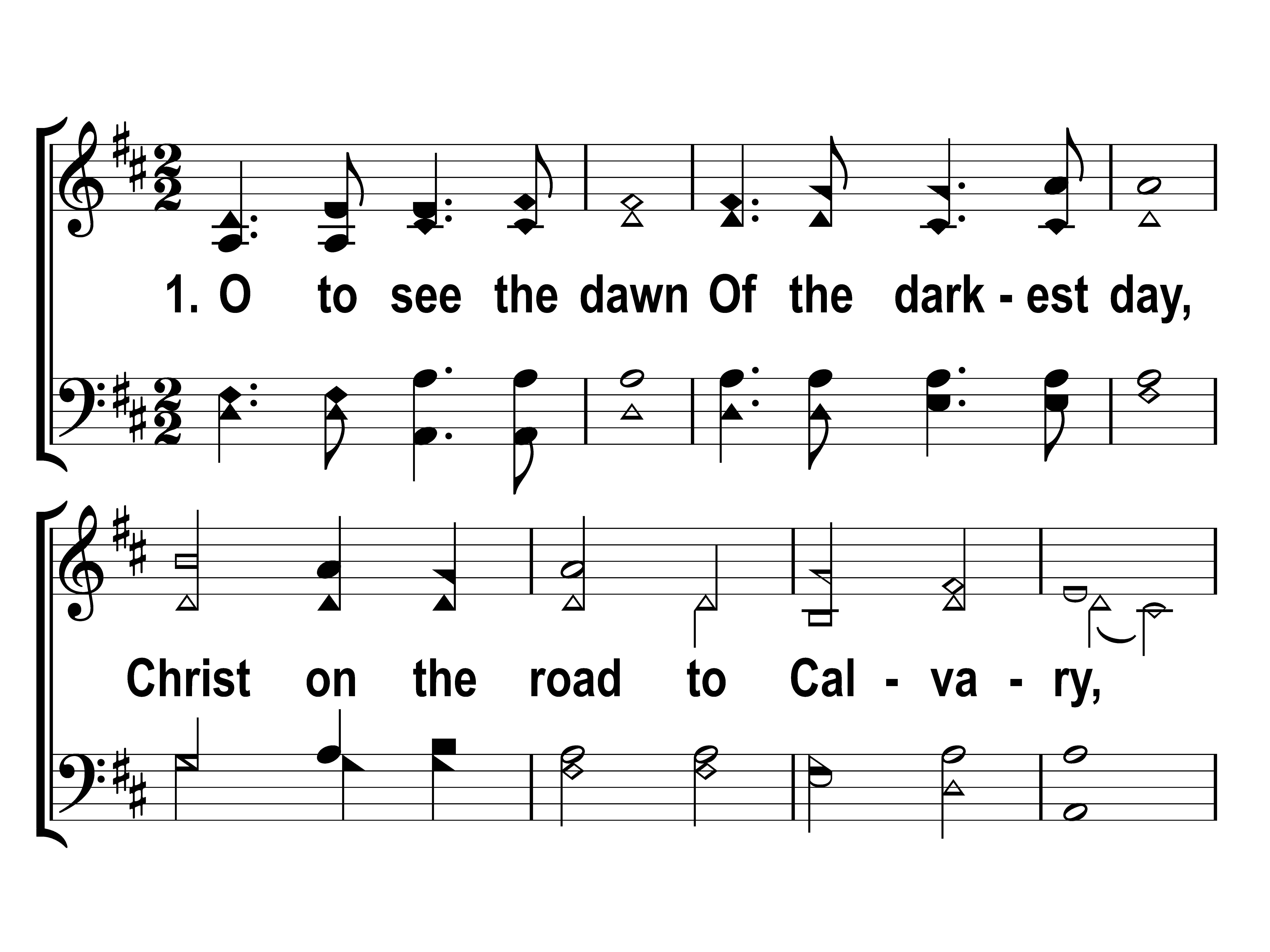 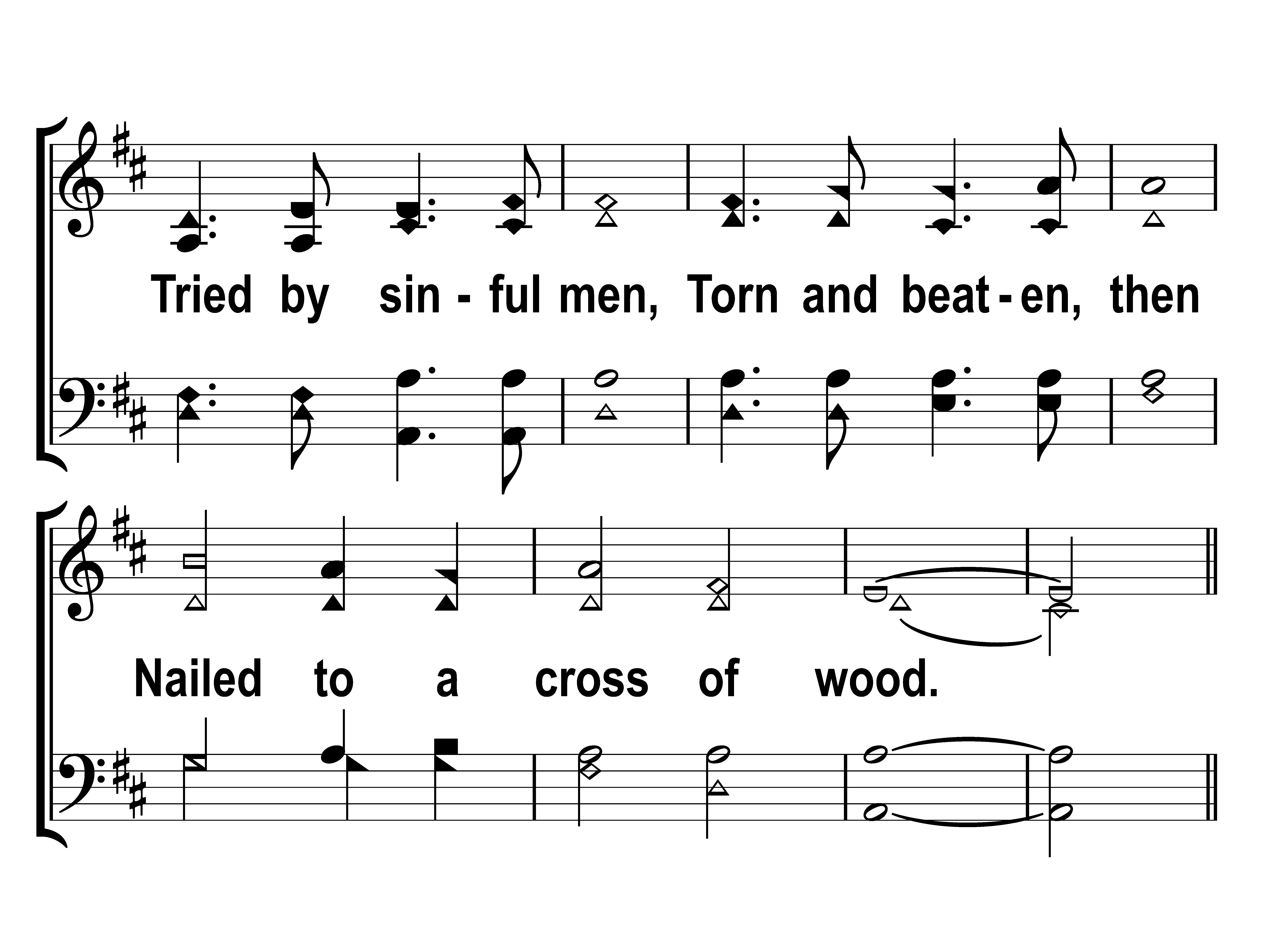 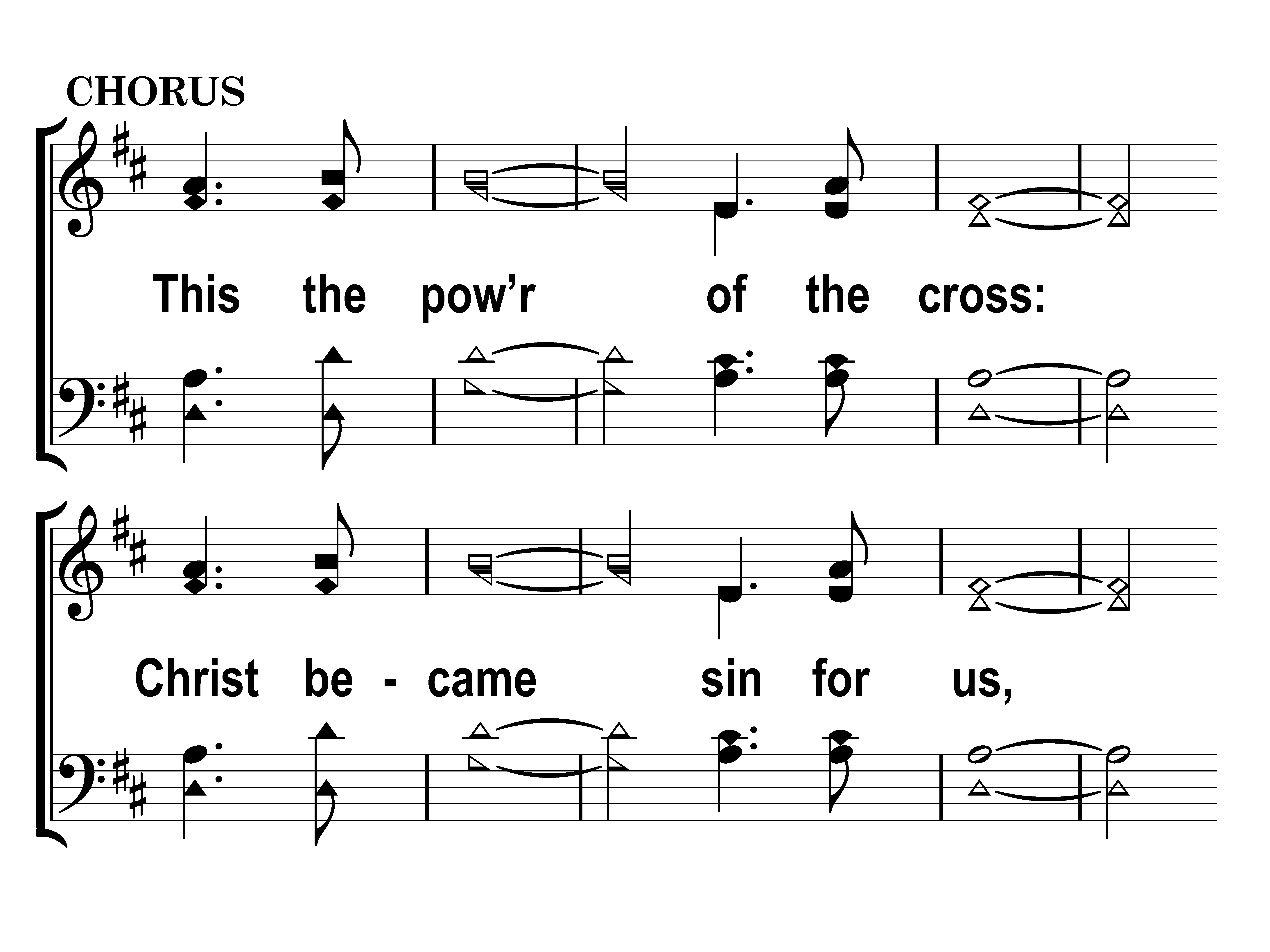 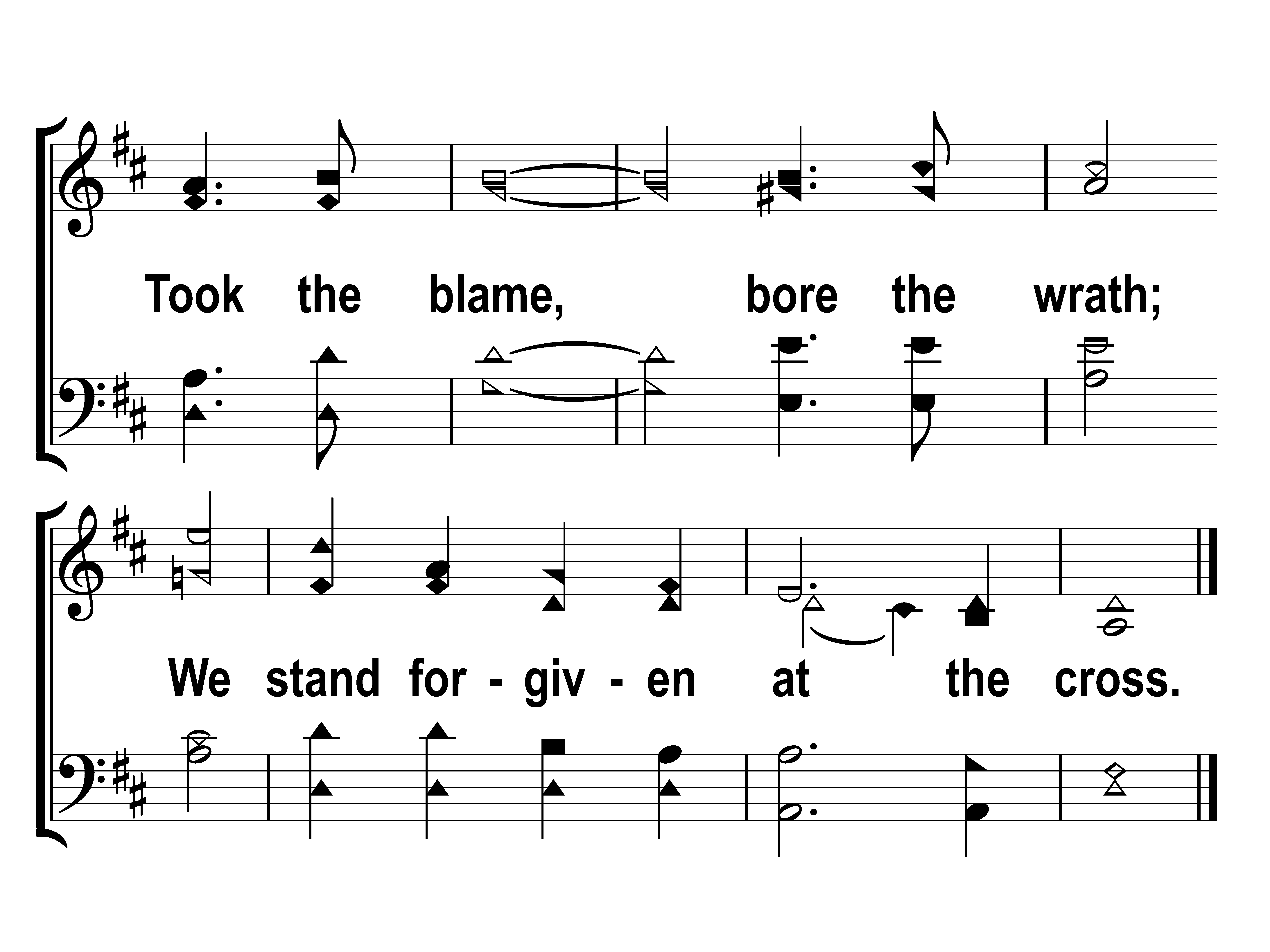 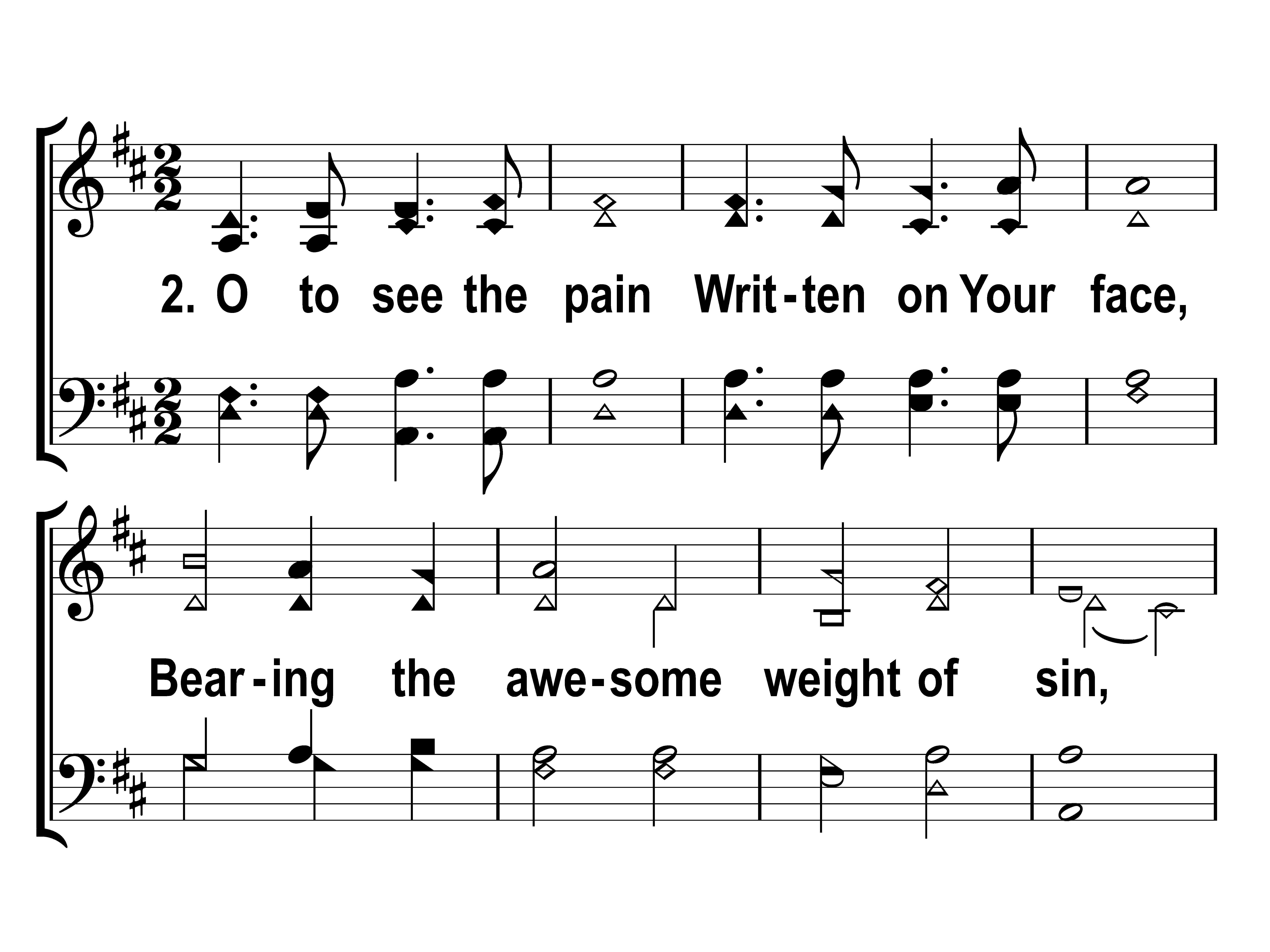 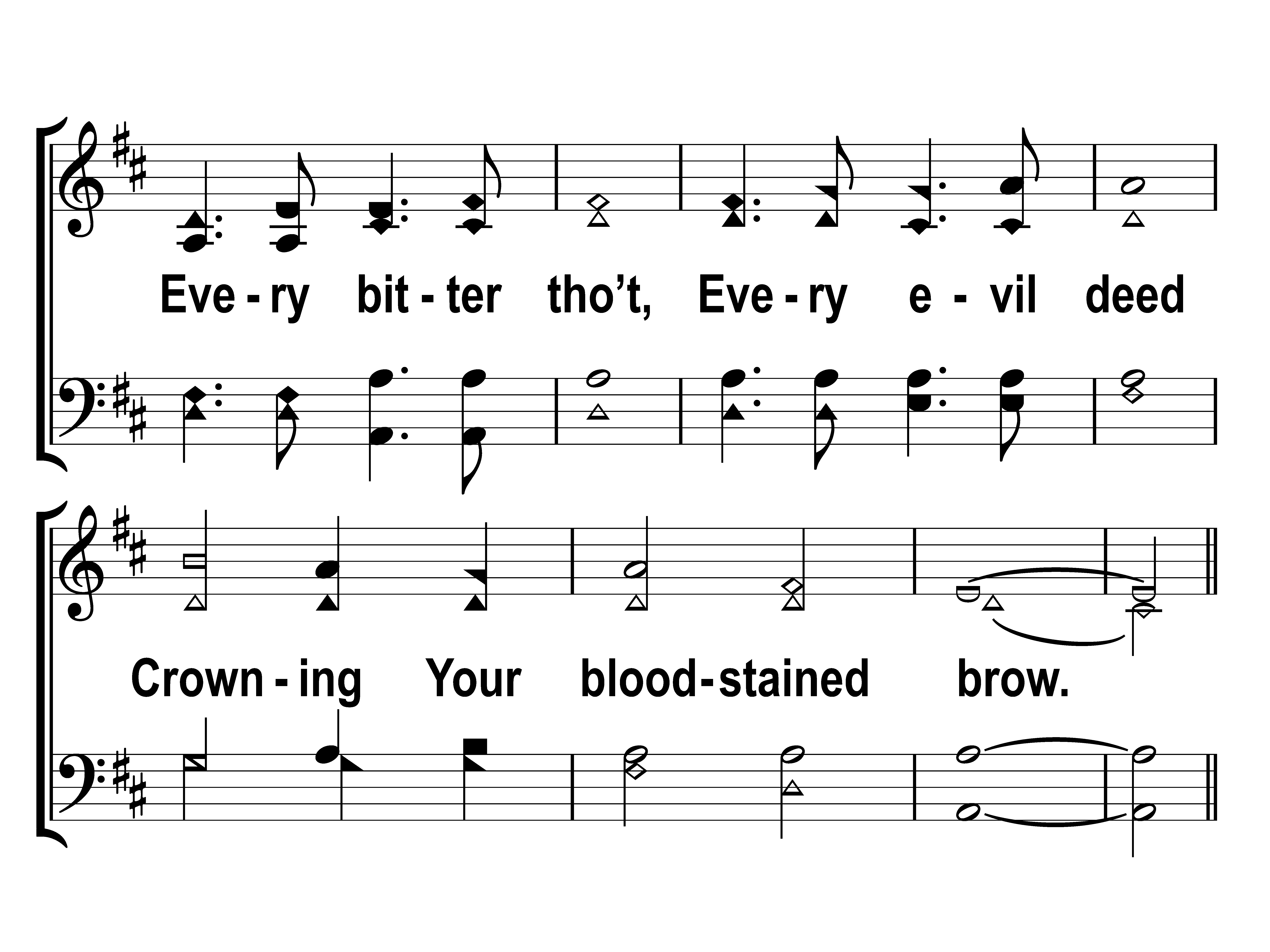 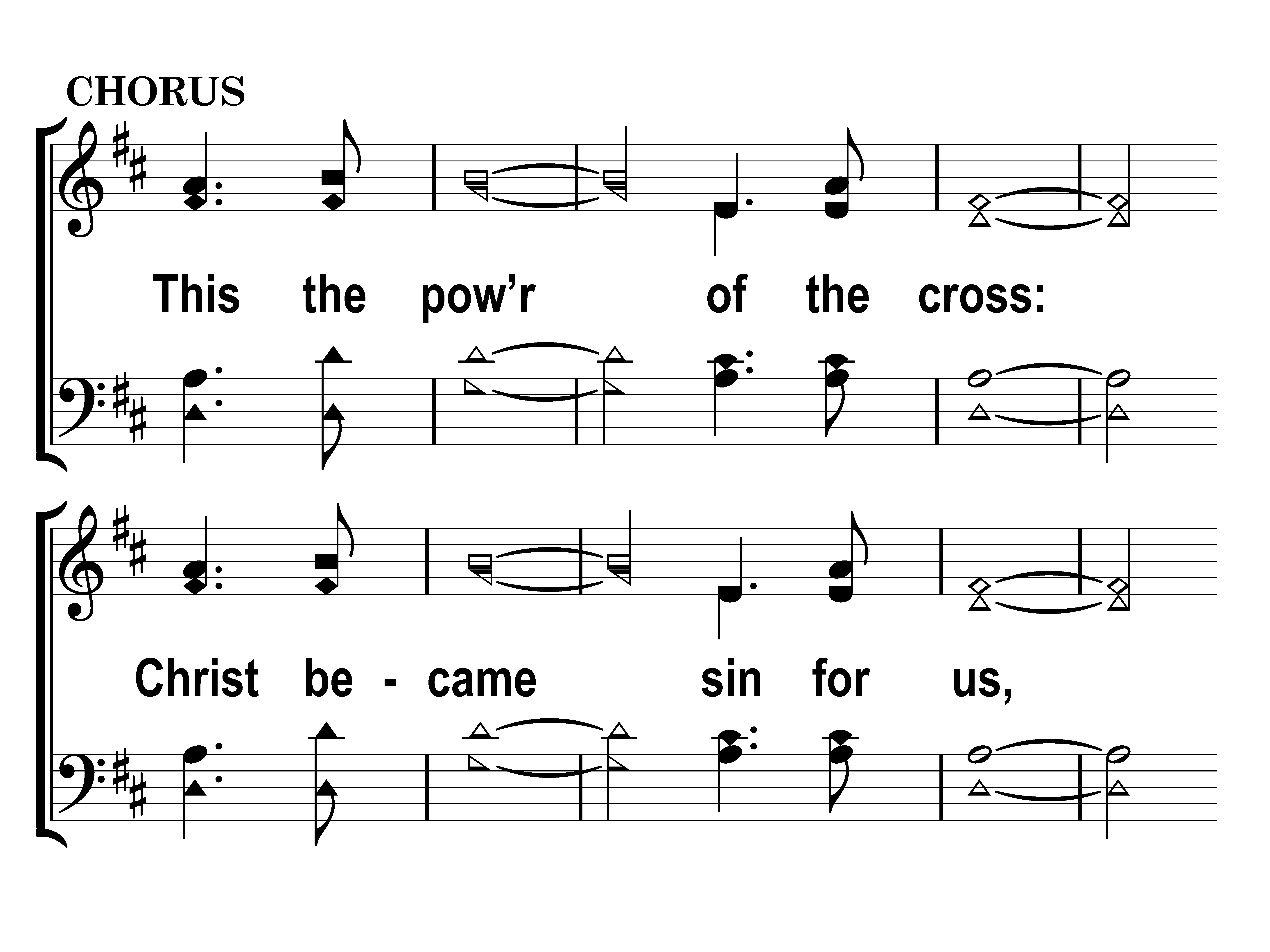 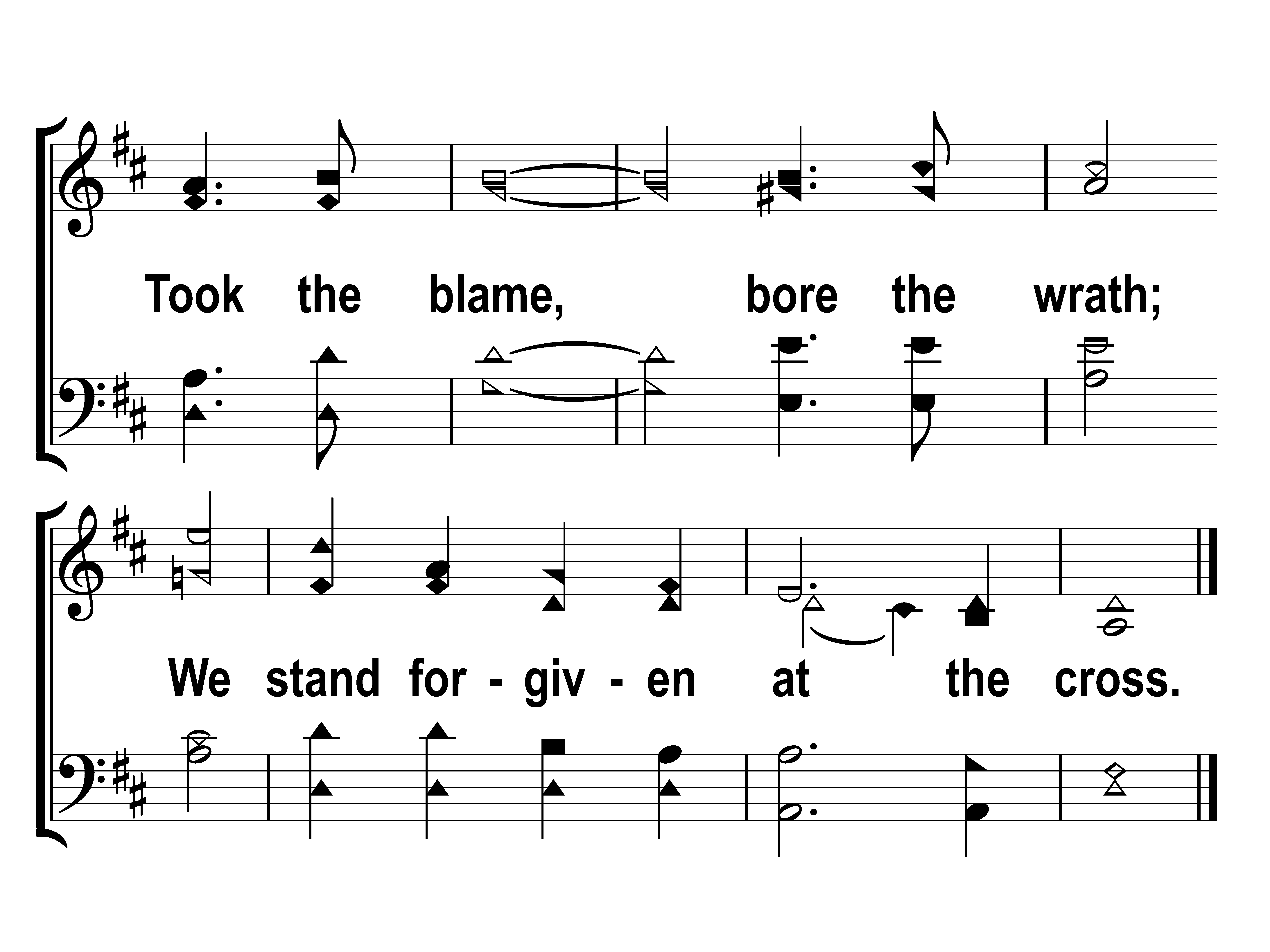 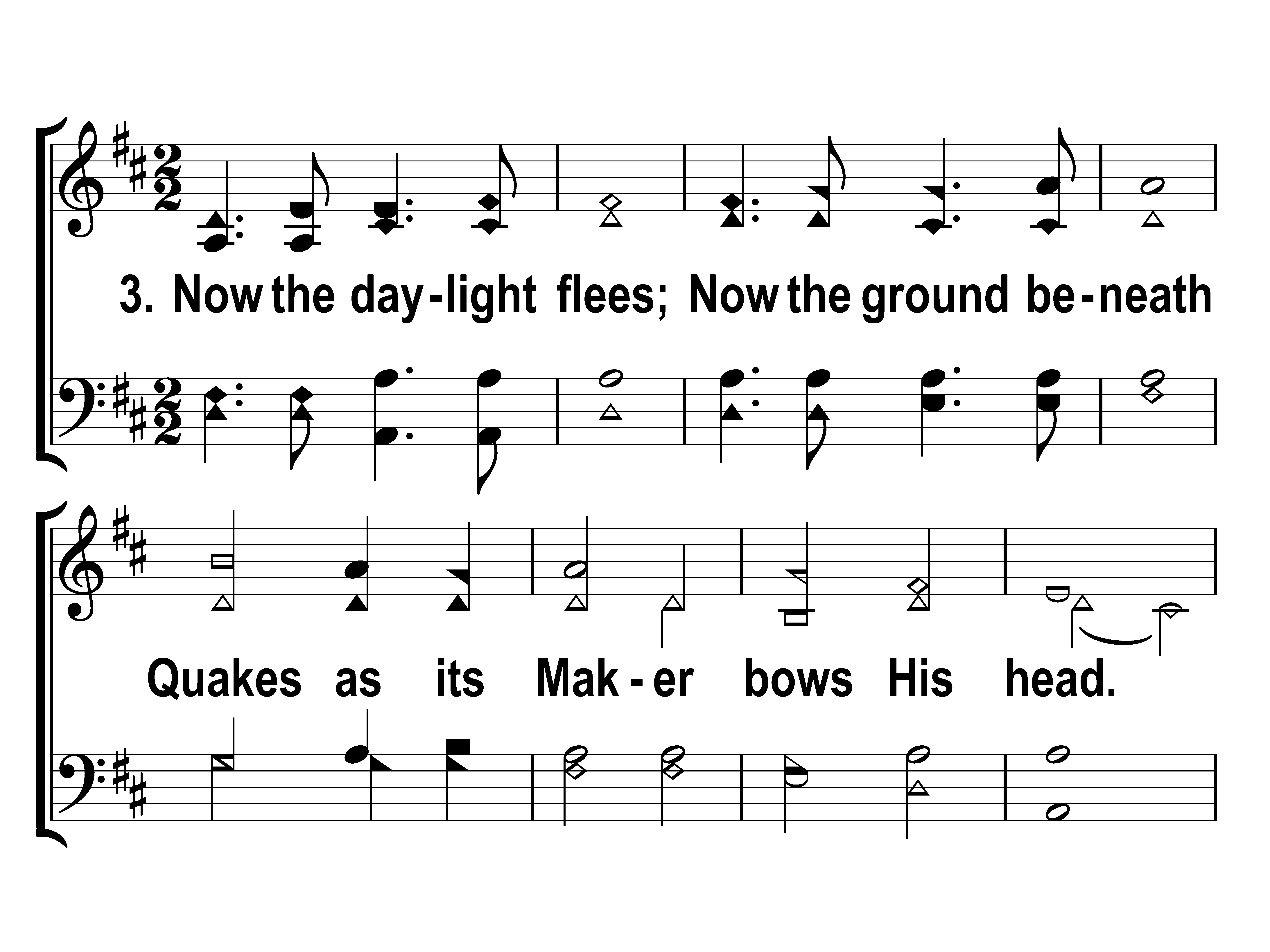 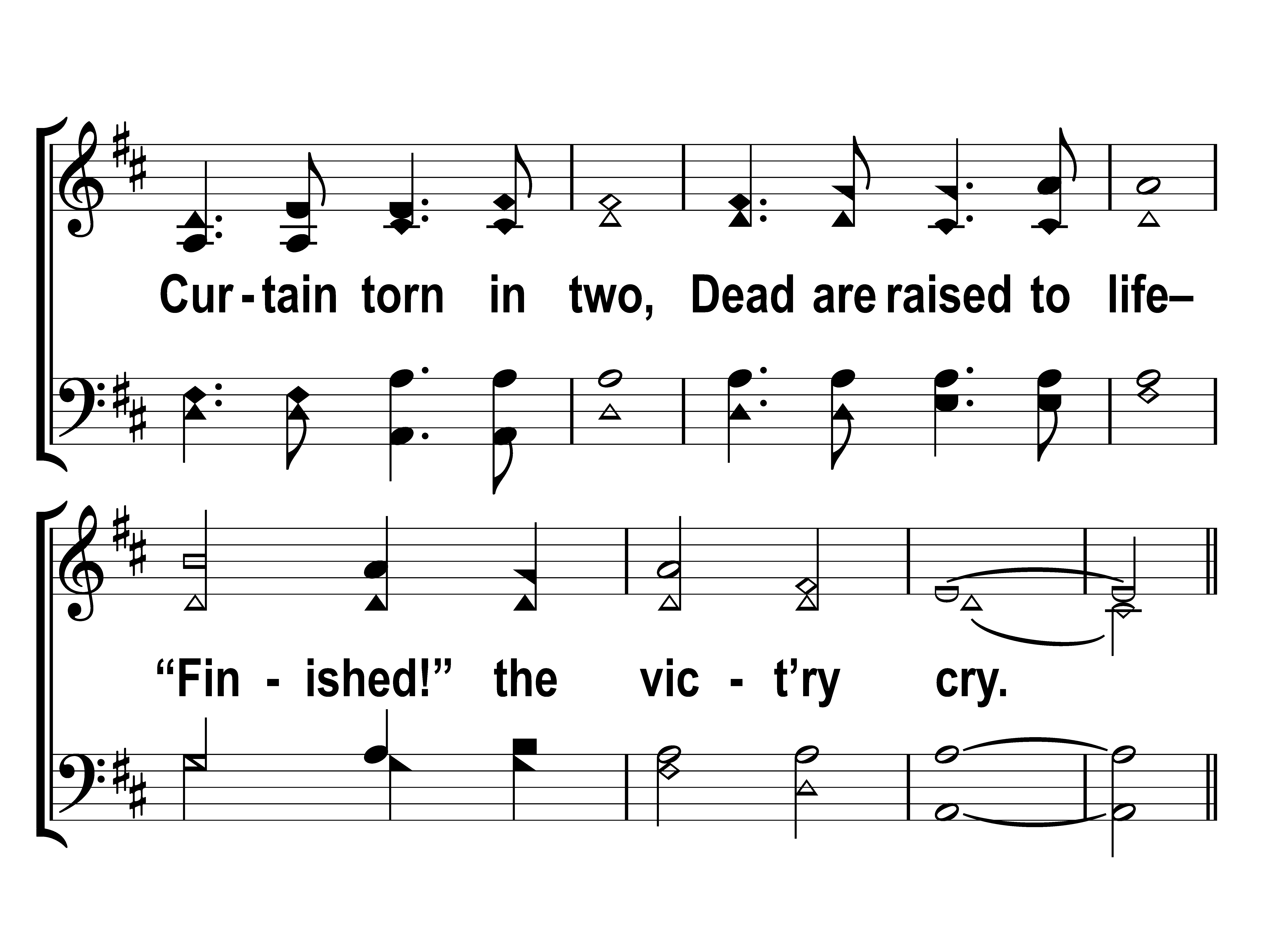 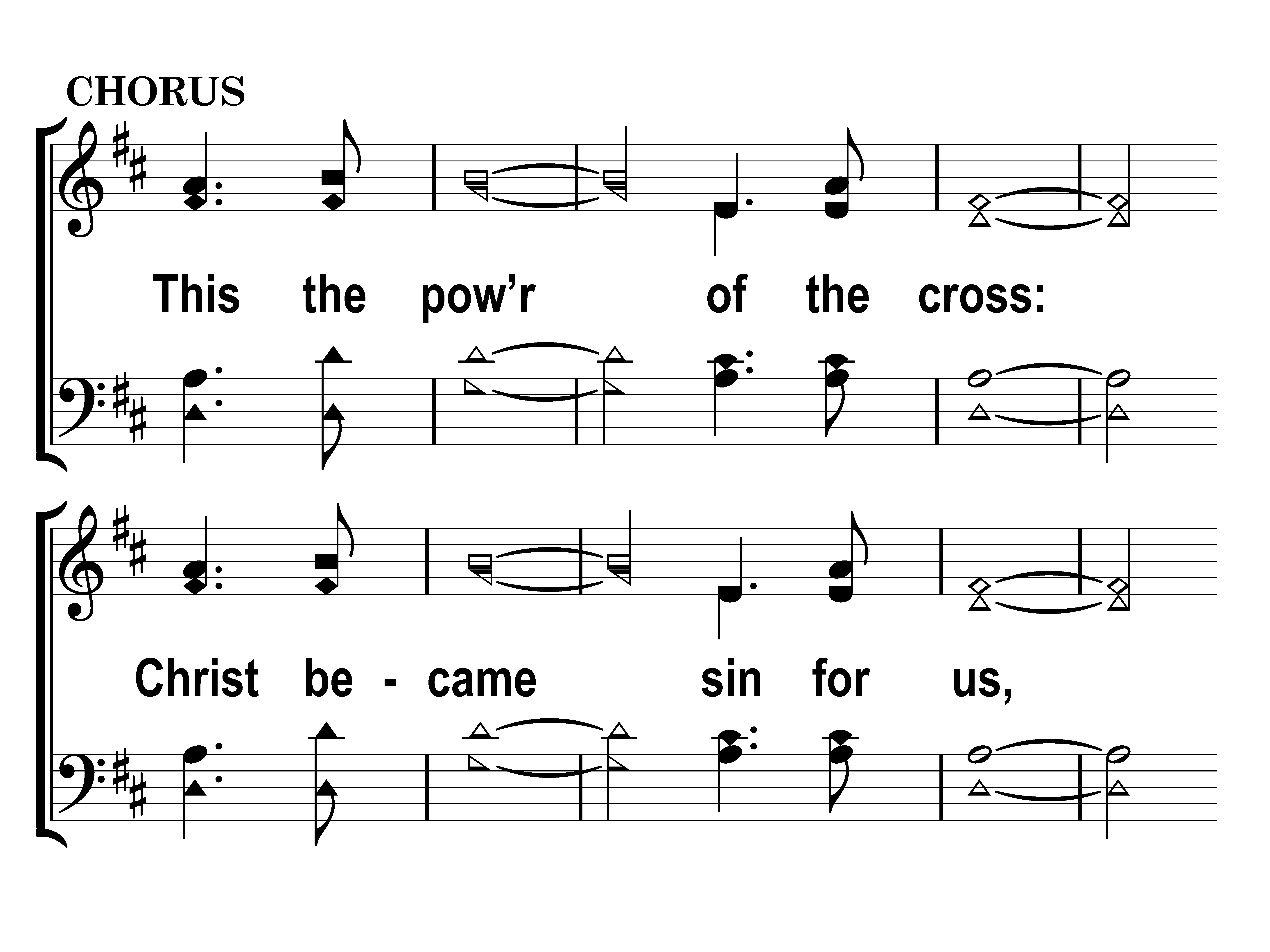 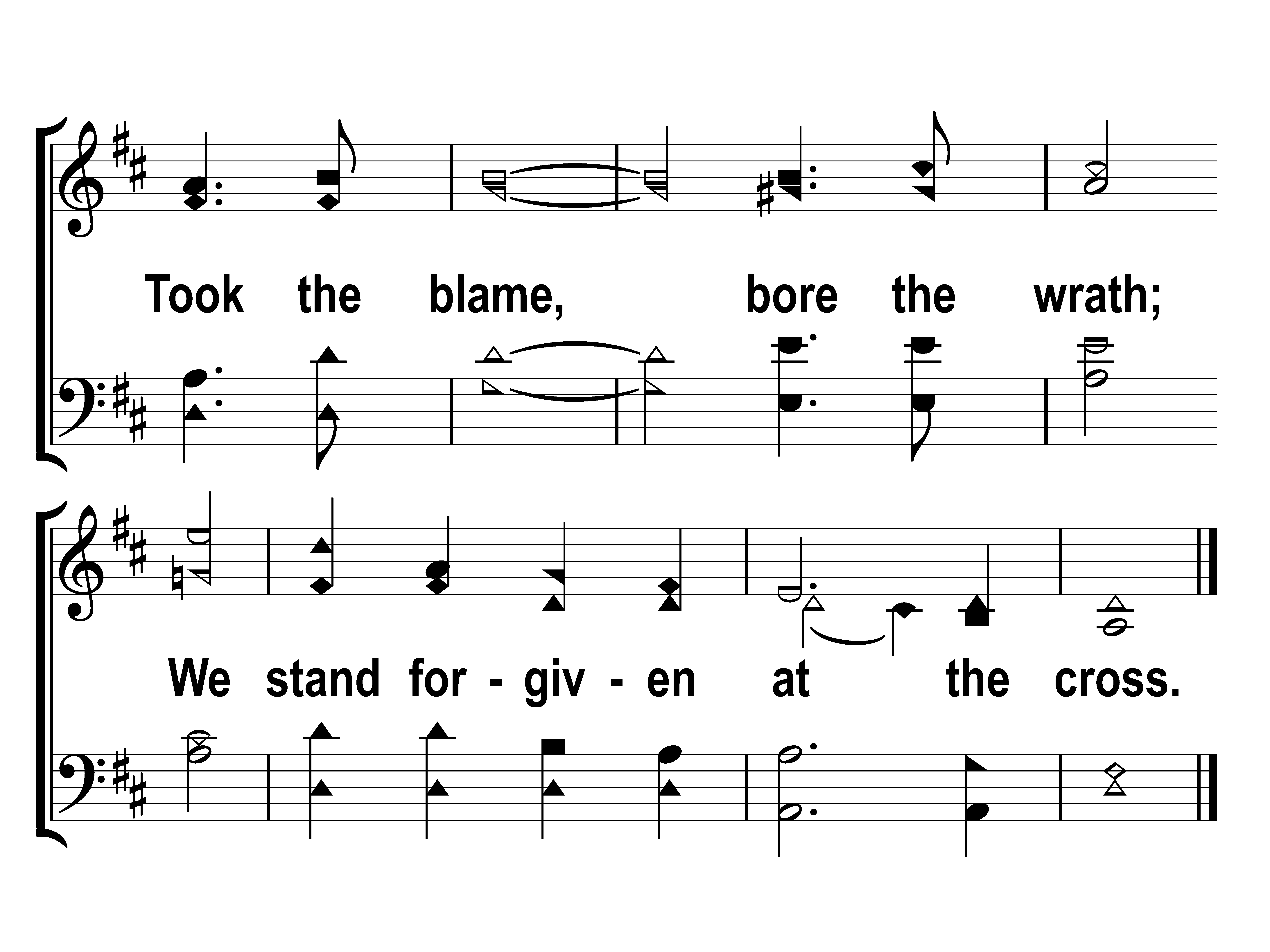 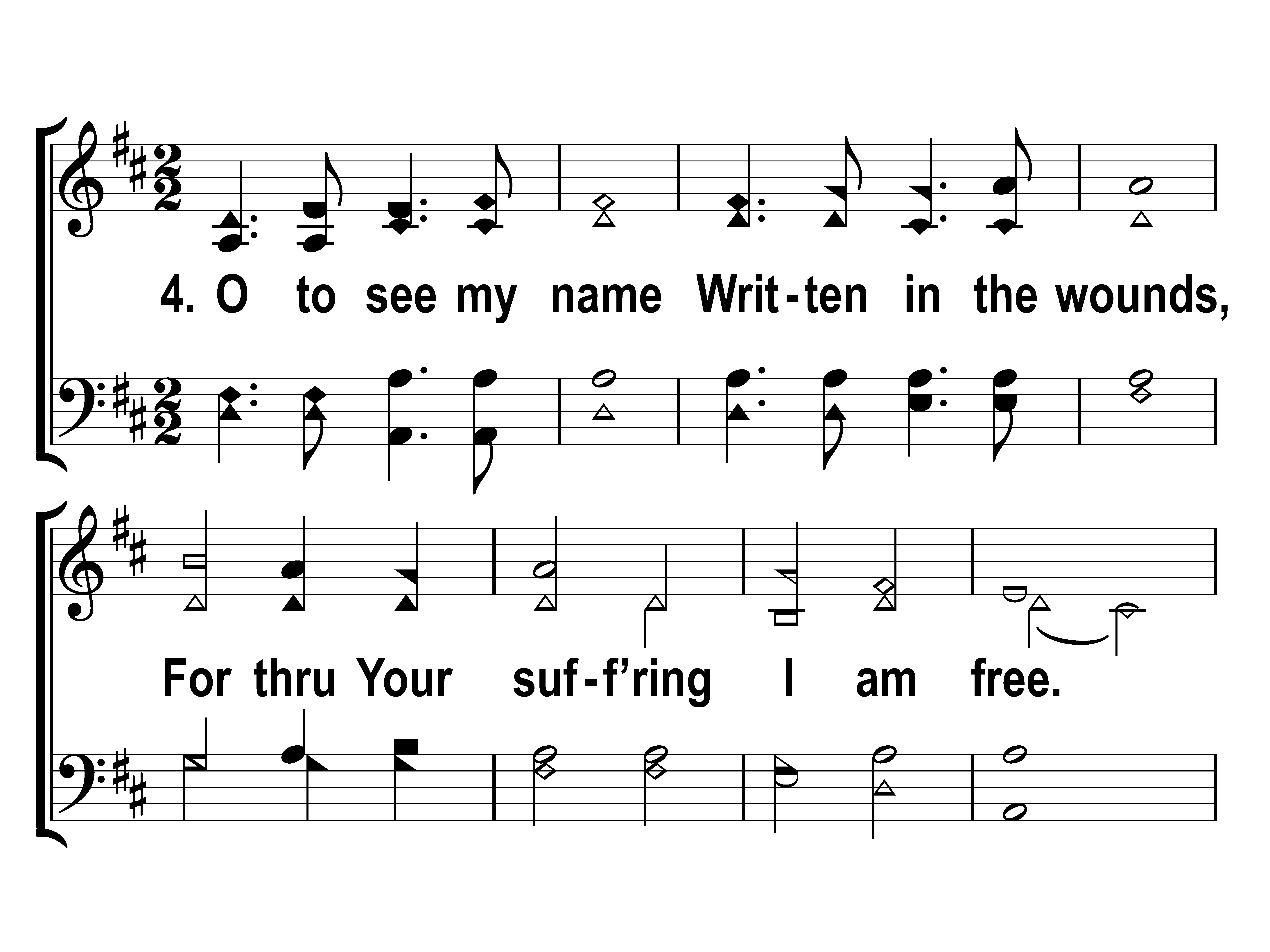 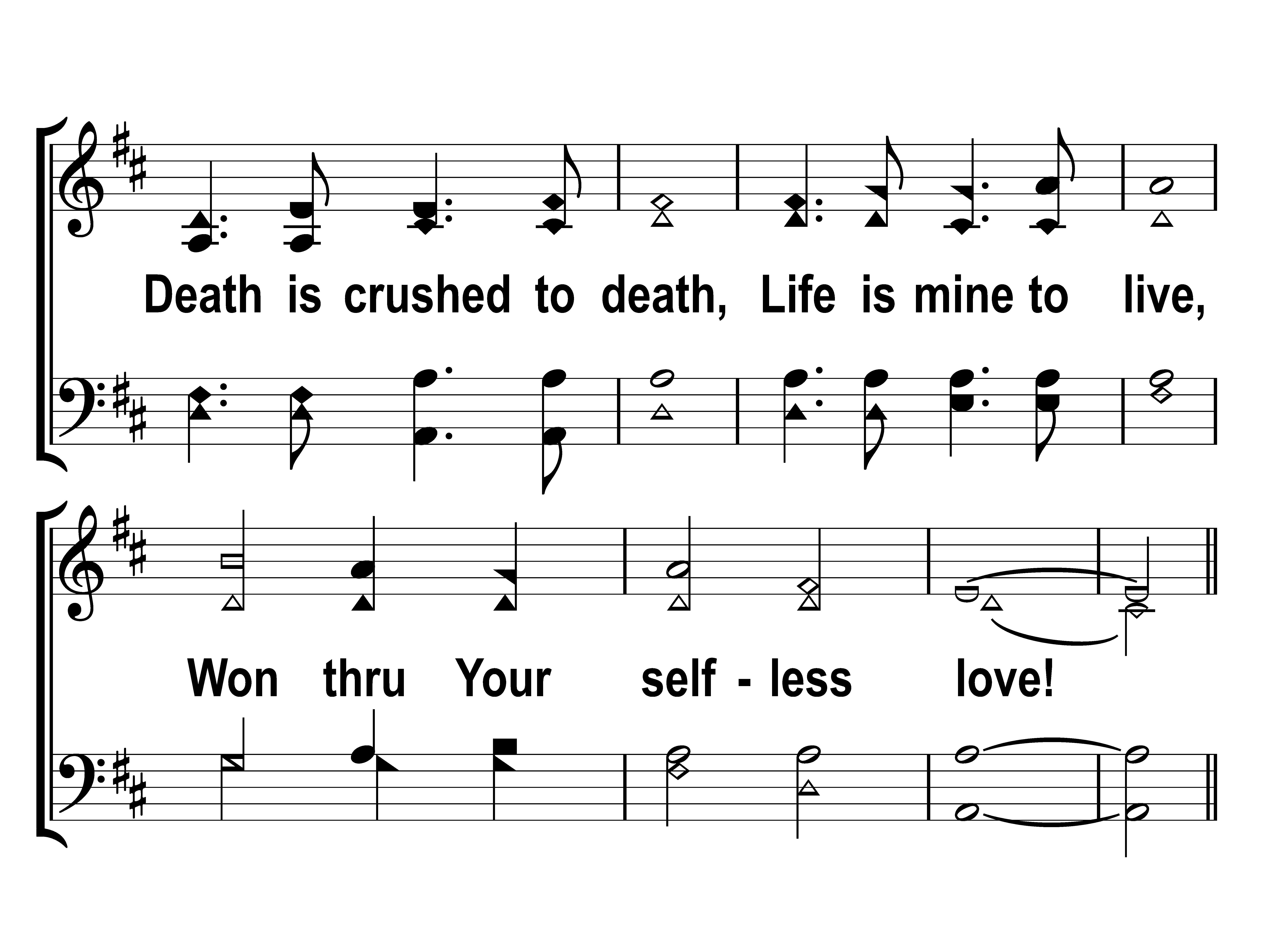 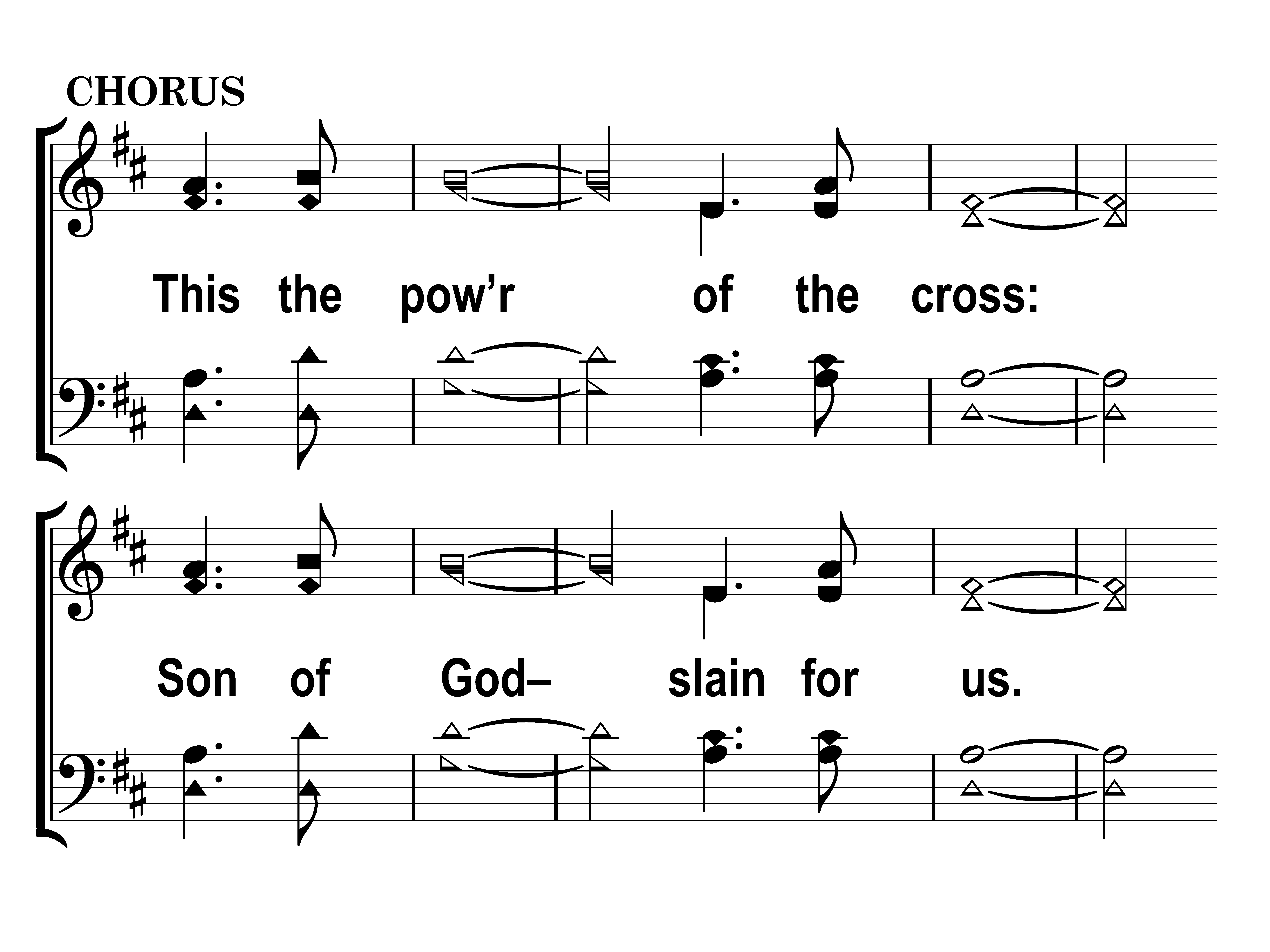 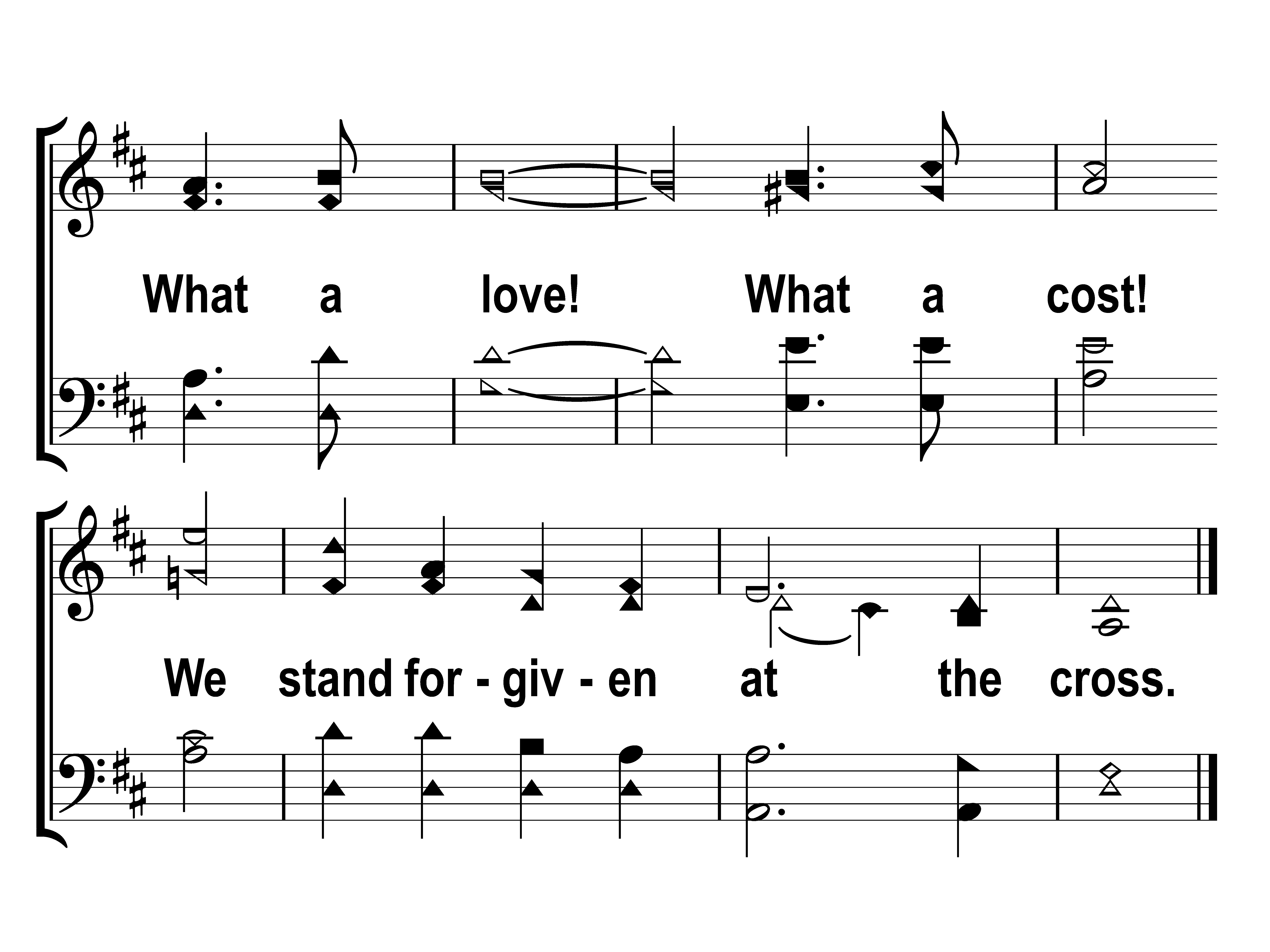